Социально-экономическая ситуация
 в Иркутской области и актуальные задачи органов местного самоуправлениямуниципальных образований
 в современных условиях
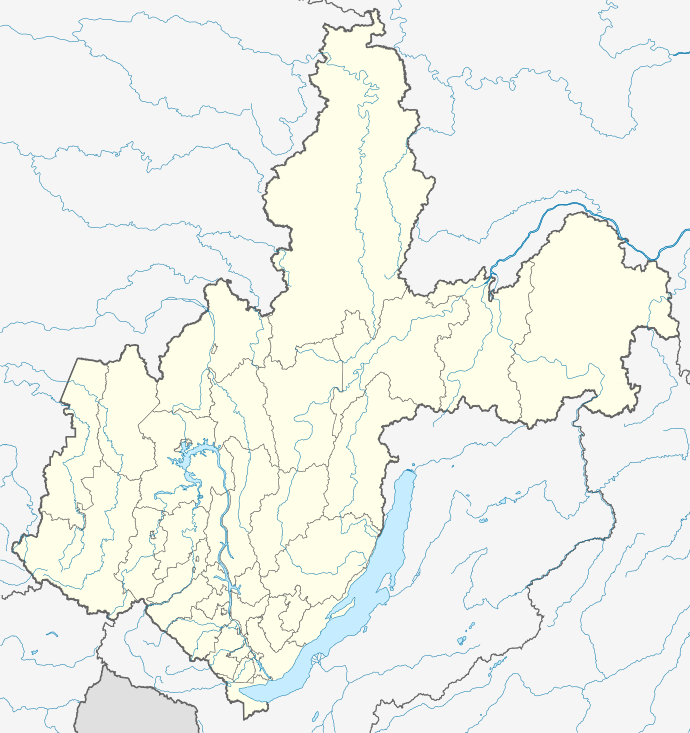 КРАТКАЯ ХАРАКТЕРИСТИКА СОЦИАЛЬНО-ЭКОНОМИЧЕСКОЙ СИТУАЦИИ В РОССИИ
По итогам 2015 г. ВВП снизился на 3,7 % к предыдущему году. В декабре, по данным Минэкономразвития России, снижение составило 3,5 % в годовой оценке.
Индекс физического объёма ВВП в постоянных ценах, 
в % к соответствующему периоду 2015 г.
Источник: расчеты Минэкономразвития России
КРАТКАЯ ХАРАКТЕРИСТИКА СОЦИАЛЬНО-ЭКОНОМИЧЕСКОЙ СИТУАЦИИ В РОССИИ
В январе-феврале 2016 года цена на нефть составила 29,5 долл. США за баррель, снизившись по сравнению с соответствующим периодом прошлого года на 43,1 %.
Динамика экспорта товаров и мировых цен на нефть Urals (январь 2010 г. - декабрь 2015 г.)
Динамика мировых цен на медь, никель и алюминий (в долларах США за тонну)
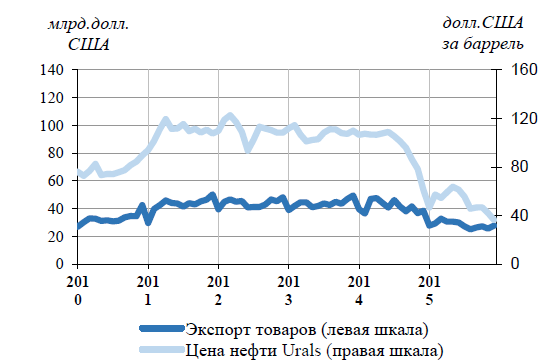 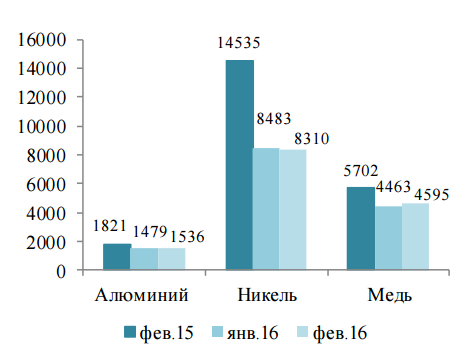 Источник: Банк России, информационные агентства
КРАТКАЯ ХАРАКТЕРИСТИКА СОЦИАЛЬНО-ЭКОНОМИЧЕСКОЙ СИТУАЦИИ В РОССИИ
Уровень инфляции в России (март 2015 - февраль 2016), в %.
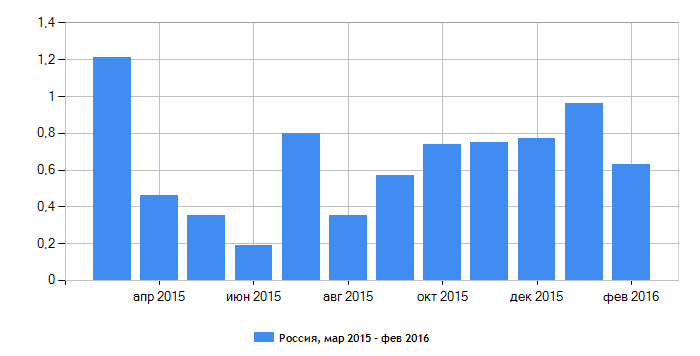 КРАТКАЯ ХАРАКТЕРИСТИКА СОЦИАЛЬНО-ЭКОНОМИЧЕСКОЙ СИТУАЦИИ В РОССИИ
В целом за 2 месяца текущего года номинальная начисленная заработная плата, по оценке Росстата, составила     32 825 рублей (прирост относительно прошлого года – 5,5 %), реальная заработная плата относительно аналогичного периода прошлого года снизилась на 3,1 %. За январь-февраль 2016 г. снижение реальных располагаемых доходов населения составило 6,7 % по сравнению с аналогичным периодом прошлого года.
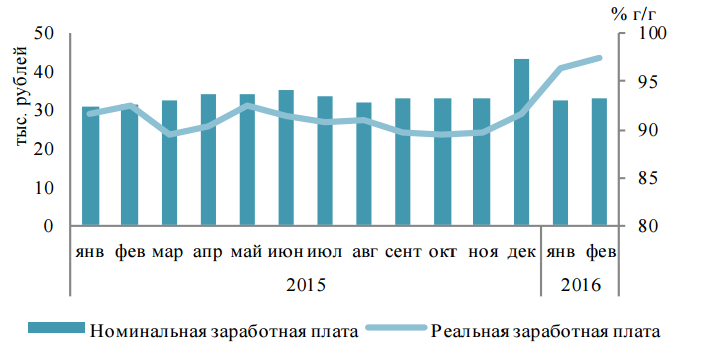 Источник: расчеты  Минэкономразвития России
Основные риски для экономики Иркутской области:
снижение производственных показателей по отдельным отраслям экономики

рост потребительских цен и тарифов, повышение уровня инфляции

рост безработицы, снижение уровня жизни населения

рост задолженности по заработной плате

зависимость бюджетной системы региона от цен на сырьевые товары

высокий уровень ранее принятых социальных и инвестиционных обязательств
Позитивные тенденции:
Количество предприятий и организаций на 1 января 2015 г. составило 68,1 тыс. единиц. Что на 1,5 тыс. единиц (или на 2,3 %) больше, чем в 2014 году. Наибольшее число организаций сосредоточено в торговле, в сфере операций с недвижимым имуществом, строительстве.
Позитивные тенденции:
Индекс промышленного производства в январе-феврале 2016 года по сравнению с январем-февралем 2015 года по полному кругу организаций составил 106,3 %. В России - 99,3 %, в СФО – 100,6 %.
Позитивные тенденции:
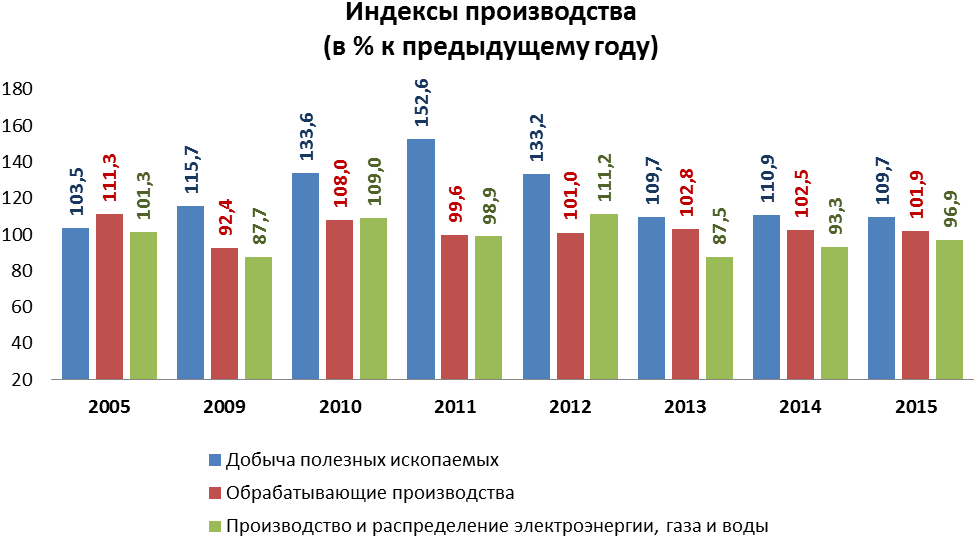 Позитивные тенденции:
В 2015 году число родившихся на территории Иркутской области составило 37 143 человека, что на 287 человек больше, чем в 2014 году. Естественный прирост населения Приангарья в 2015 году составил 4 102 человека.
Естественное движение населения Иркутской области
+4 102
+3 729
+4 875
+4 916
+3 200
Разнонаправленные тенденции:
Сводный индекс потребительских цен на все товары и услуги в 2015 году составил 114,1 %.
Индекс потребительских цен к декабрю предыдущего года, %
Разнонаправленные тенденции:
Среднемесячная заработная плата работников Иркутской области за январь – февраль  2016 года, по оценке, составила 32 283,8 руб., что на 6,9 % выше, чем за аналогичный период 2015 года. Реальная заработная плата, рассчитанная с учетом индекса потребительских цен, составила к январю – февралю 2015 года 97,8 %.
Среднемесячная заработная плата по отраслям экономики Иркутской области за январь 2016 года
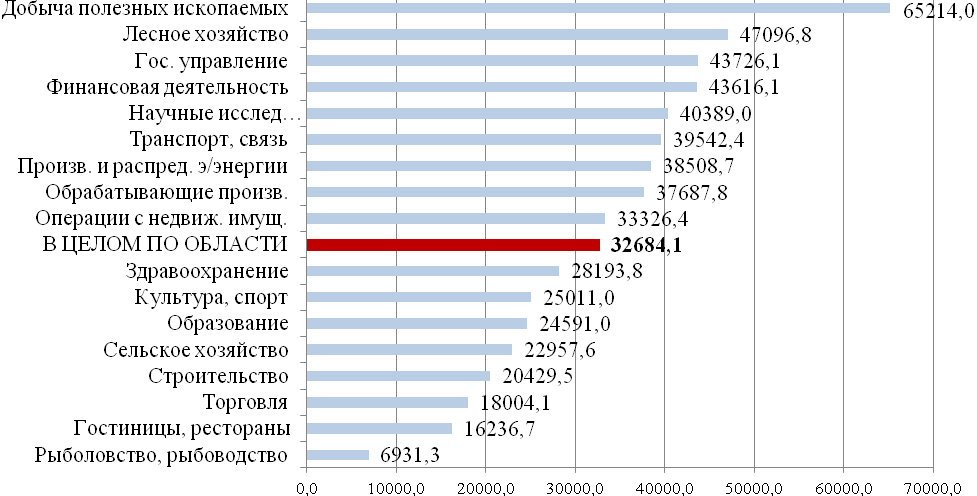 Разнонаправленные тенденции:
В структуре бюджета прожиточного минимума в IV квартале 2015 года (в целом по Иркутской области на душу населения – 9 814 рублей) расходы на питание составили – 46 %, непродовольственные товары 24 %, услуги – 23 %), налоги и другие обязательные платежи – 7%.
Фактическое исполнение областного бюджета в 2015 году по доходам составило 104,4 млрд руб., или 99,7% от плана, исполнение по расходам составило 113,3 млрд руб., или 98, 1% от плана.
Распределение расходов областного бюджета 
по функциональной структуре в 2015 году, млн руб.
Распределение расходов областного бюджета 
по функциональной структуре в 2016 году, млн руб.
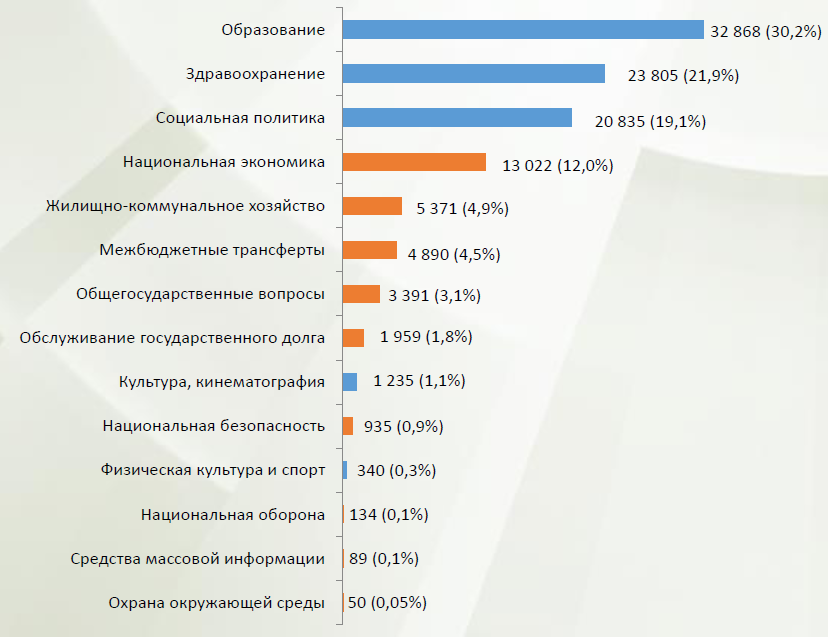 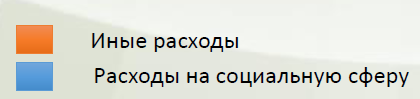 Дефицит бюджета области на 1 марта 2016 года составил 5,3 млрд руб. (6 % от налоговых и неналоговых доходов областного бюджета) или 72 % от плана 2016 года.
млн руб.
За последние 2 года государственный долг Иркутской области вырос в 7 раз - в конце 2013 года он составлял 3,1 млрд рублей.
Негативные тенденции:
Объем работ, выполненных по виду деятельности «строительство», в 2015 году составил 80 % по отношению к 2014 году.
Объем выполненных работ по виду деятельности «строительство» по субъектам СФО
на душу населения, руб.
всего, млн руб.
Негативные тенденции:
За весь 2015 год в регионе возвели 964 тыс. кв. метров жилья, что на 15 % меньше, чем в 2014 году.
Ввод в действие жилых домов
на 1000 жителей, кв. м
всего, тыс. кв. м
Негативные тенденции:
В 2015 году производство продукции сельского хозяйства в Иркутской области составило 59,4 млрд руб. или 93,8 % к 2014 году.
Объем продукции сельского хозяйства
Негативные тенденции:
Обеспеченность кормами на 1 марта 2016 г. на четверть ниже, чем в прошлом году– по 6 центнеров кормовых единиц на условную голову, против 8 центнеров
Наличие кормов в расчете на одну условную голову на 1 марта 2016 года, центнеров кормовых единиц
Негативные тенденции:
Численность зарегистрированных безработных на 1 марта 2016 года составила 18 285 человек, уровень общей безработицы по Иркутской области в среднем за 2015 год составил 8,2 %.
Негативные тенденции:
Суммарная задолженность по заработной плате на 1 марта 2016 года составила 287,3 млн рублей, что в 2 раза больше, чем в январе 2016 года.
Негативные тенденции:
За 12 месяцев прибыли в регион 61 626 человек, выехали 67 740, миграционные потери – 6 114 человек. За 2015 год в Иркутск на постоянное жительство прибыло 17 026 человек, выбыло – 16 549, миграционная прибыль населения составила 477 человек.  По сравнению с предыдущим годом число прибывших сократилось на 13,6 %, выбывших увеличилось на 15,2 %.
Несмотря на влияние негативных экономических явлений, в Иркутской области есть точки возможного роста экономики:
реализация крупных федеральных проектов, таких как строительство газопровода «Сила Сибири», реконструкция Транссибирской и Байкало-Амурской магистралей

реализация программы создания российского перспективного гражданского самолета МС-21 на базе Иркутского авиационного завода

реализация инвестпроектов: «Строительство Тайшетской анодной фабрики», «Строительство горно-металлургического комбината на базе Зашихинского редкометального месторождения производительностью 1 миллион тонн руды в год» 

создание в Иркутской области одного из крупнейших в Азии центров обработки данных (ЦОД) и сопутствующей инфраструктуры
В настоящее время основными задачами деятельности органов МСУ являются:
Укрепление финансово-экономической основы местного самоуправления,      совершенствование межбюджетных отношений, ресурсное обеспечение полномочий  органов  местного самоуправления

 Обеспечение квалифицированного правотворчества на местном уровне

 Предупреждение и противодействие коррупции

Эффективная реализация социально-экономического развития муниципальных образований

 Поддержка и развитие малого и среднего предпринимательства

 Повышение инвестиционной привлекательности муниципальных образований

 Участие муниципальных образований Иркутской области в государственных программах
В настоящее время основными задачами деятельности органов МСУ являются:
Проведение работы, направленной на сокращение миграции населения. Обеспечение и совершенствование кадровой политики в муниципальных образованиях

Решение вопросов, касающихся кадрового обеспечения органов местного самоуправления

Реализация Национальной стратегии действий в интересах детей на 2012 – 2017 годы, утвержденной Указом Президента Российской Федерации от 1 июня 2012 года № 761
 
Осуществление эффективного взаимодействия органов государственной власти и органов местного самоуправления

Развитие институтов гражданского общества, поддержка и развитие форм взаимодействия, направленных на вовлечение граждан в решение вопросов местного значения, осуществление общественного контроля	

Обеспечение межнационального мира и согласия на территории Иркутской области
СПАСИБО ЗА ВНИМАНИЕ!